ハーフ・オセロ
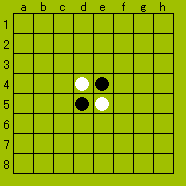 ハーフ・オセロ

２０１９・０３・１０
塚村　善弘
２０１９．０３．１０
塚村　善弘
1
ハーフ・オセロ
ハーフ・オセロ
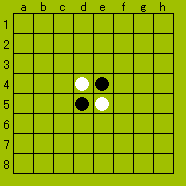 ２０１９．０３．１０
塚村　善弘
2
ハーフ・オセロ
ハーフ・オセロ
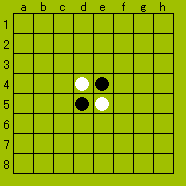 ２０１９．０３．１０
塚村　善弘
3
ハーフ・オセロ
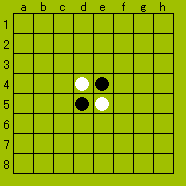 ルール：
＊白黒半々のコマ（ハーフ）
　表裏同模様　　　　　　　　　　　　　　　
　２個作り、両者１個づつ持つ

＊ハーフは何時打っても良い

＊ハーフは打った後は
　白と見ても、黒と見ても良い
4
ハーフ・オセロ
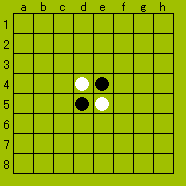 ケース１：コーナー
前段
＊手番の方が有利
5
ハーフ・オセロ
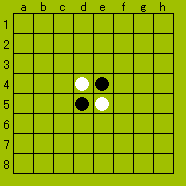 ケース１：コーナー
後段
＊黒（ｂ７）にハーフ
＊黒が必ずコーナーを取れる
6
ハーフ・オセロ
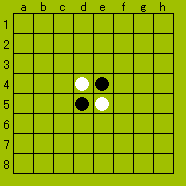 ケース１：コーナー
対抗
＊白（ｇ１）にハーフ
＊白も対抗のコーナーを取れる
7
ハーフ・オセロ
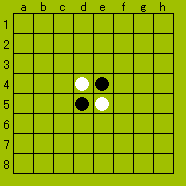 ケース２：辺
前段
8
ハーフ・オセロ
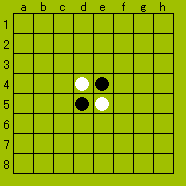 ケース２：辺
後段
＊黒（ｆ２）にハーフ
＊黒が必ず辺に先着出来る
＊この場合も
　白（ｆ７）へハーフの対抗
　手段はある
9
ハーフ・オセロ
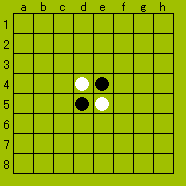 ケース３：辺
前段
10
ハーフ・オセロ
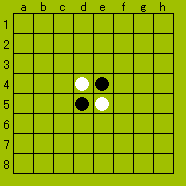 ケース３：辺
後段
＊黒（ｇ１）にハーフ
＊黒が必ずコーナーを取れる
11
ハーフ・オセロ
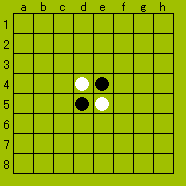 ケース４：辺
前段
＊白、上辺先着で、
　黒の割り込みが難しい
12
ハーフ・オセロ
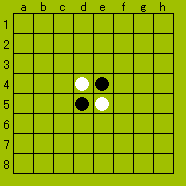 ケース４：辺
＊黒（ｅ１）にハーフ
＊白（ｄ１）で切り返し
＊白の独占阻止
＊白やはり有利
13
ハーフ・オセロ
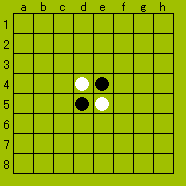 課題
＊ハーフの使用は出来るだけ
　最後の方に持って来る？
＊ほんとにゲームの難度を
　上げているのか？
＊ハーフの連続使用禁止？

バリエーション
＊ハーフの数を増やす
＊どちらが使っても良い
　ハーフを作る
14